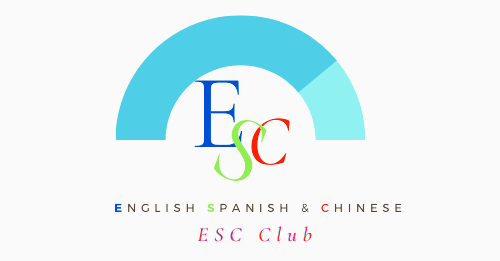 Somos Amigos/ we are friends/ 我们都是朋友
Please use two to three sentence to introduce yourself in at least two language
Including but not limited to :
Your name
Your Age
The city & Country you are currently resident
What is your favorite things which like to share with our club?
Utilice dos o tres oraciones para presentarse en al menos dos idiomas.
Incluyendo pero no limitado a :
Su nombre
Su edad
La ciudad y el país en el que reside actualmente
¿Cuáles son tus cosas favoritas que te gusta compartir con nuestro club?
请用两三句话介绍你自己，可以包括但是不限制于：
你的名字，
你的年龄
你现在居住的城市和国家
你有什么特别喜爱的事物和大家分享？
Guest Speaker -Ms. Candy
Speech Language : Spanish English Chinese
Día de Muertos/亡灵节/Day of the Dead
¿Qué es?
What is?
Día de Muertos
Day of the Dead
Se festeja el 1 y 2 de noviembre, es una de las tradiciones mexicanas más significativas; en la que se cree que los espíritus de los muertos regresan a casa y pasan tiempo con sus familiares en estos dos días.

It is celebrated on November 1st and 2nd, it is one of the most significant Mexican traditions; in which the spirits of the dead are believed to return home and spend time with their relatives on these two days.
Origen
Origin
La tradición se originó en el sur de México hace más de 3,000 años con los pueblos indígenas de la región. Cuando los españoles invadieron y forzaron la conversión al catolicismo, esas creencias religiosas se mezclaron con las prácticas indígenas para formar la base de la festividad moderna.
The tradition originated in southern Mexico more than 3,000 years ago with the indigenous people of the region. When the Spanish invaded and forced conversion to Catholicism, those religious beliefs mixed with indigenous practices to form the basis of the modern holiday.
Lugares para visitar durante la celebración del "Día de Muertos" en México
Places To Visit During Mexico's "Day of the Dead" Celebration
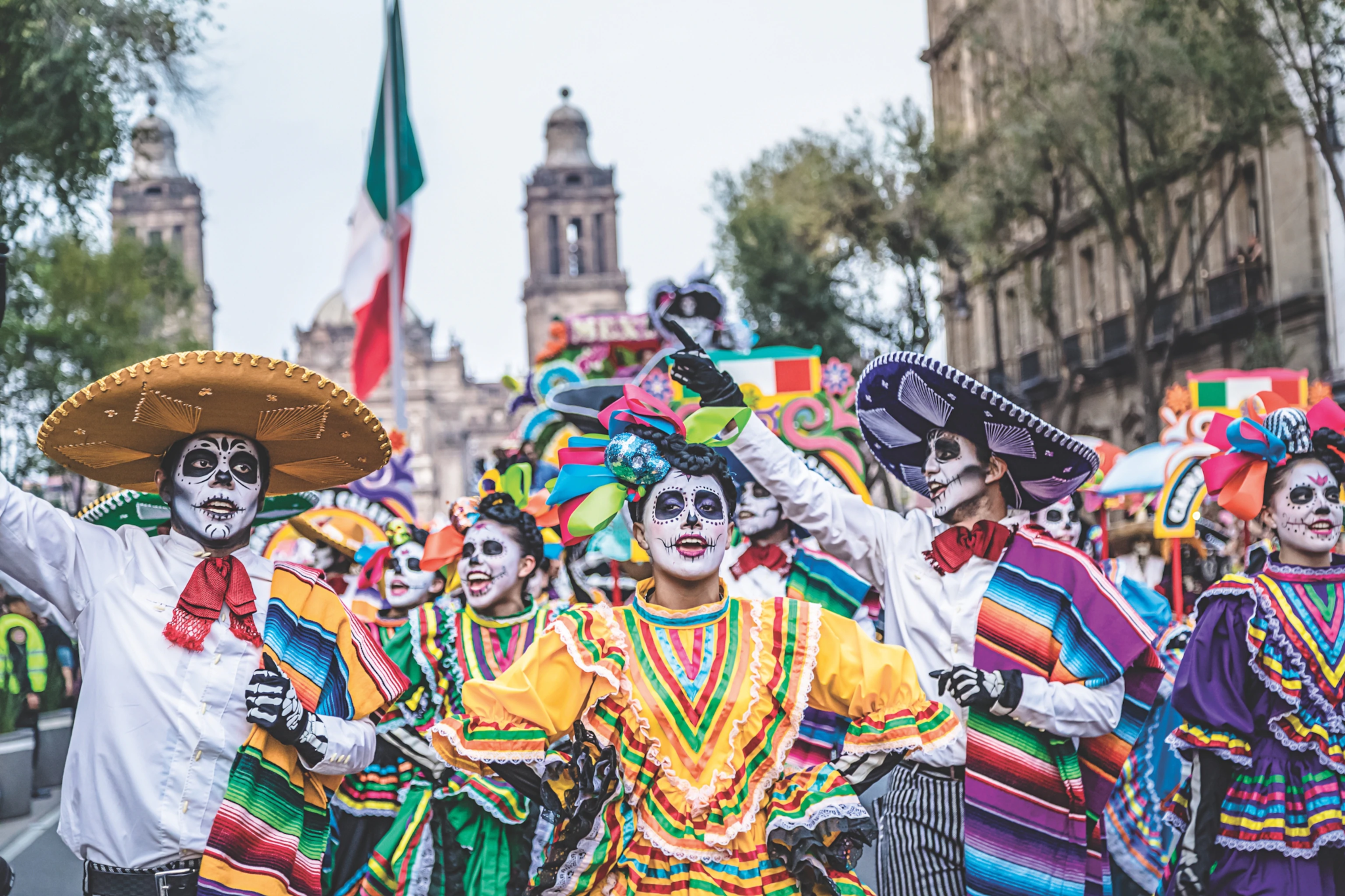 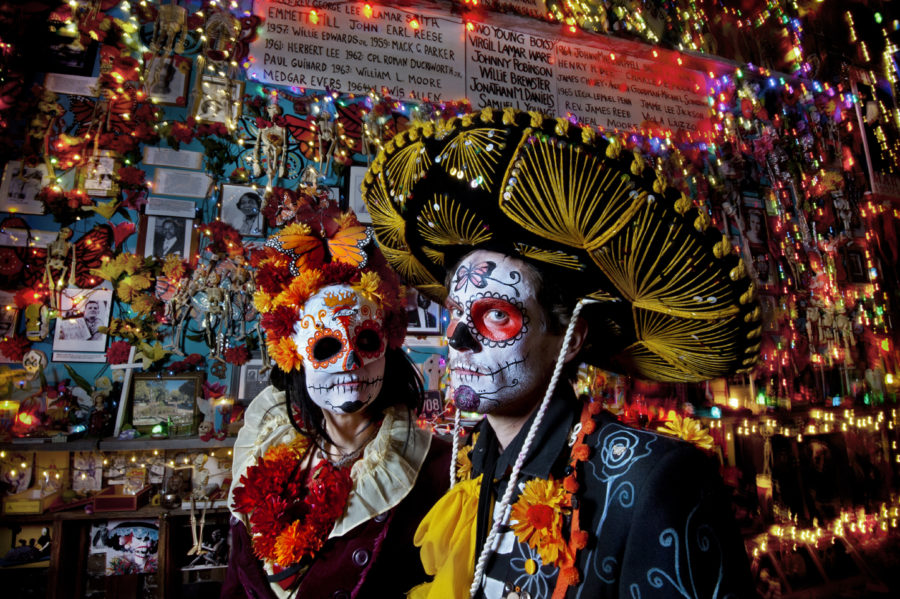 Mexico City
Guanajuato
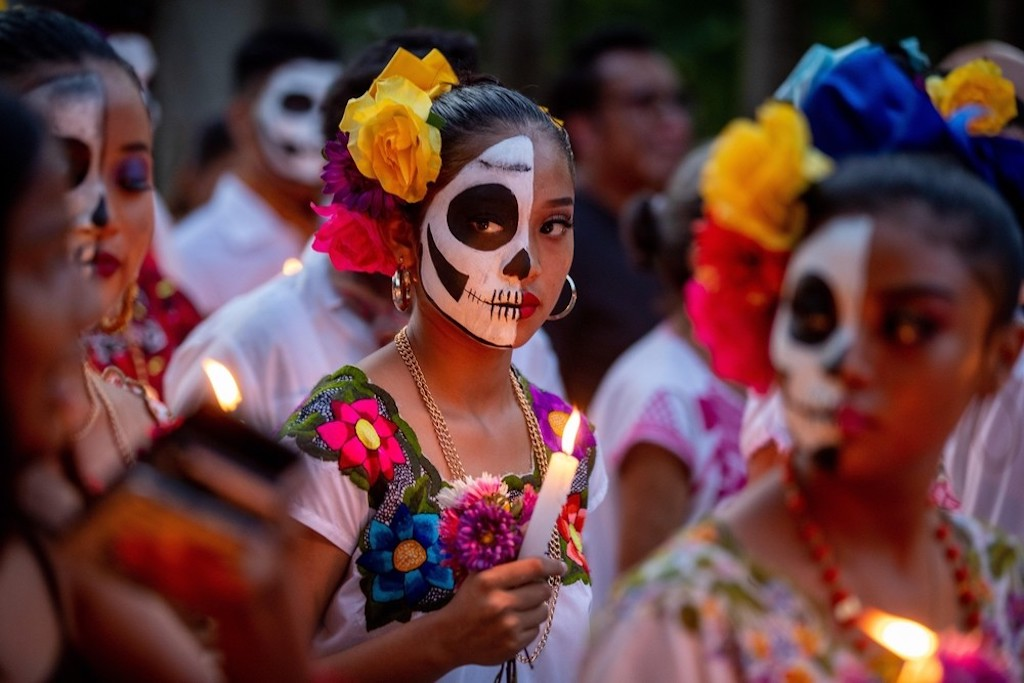 Michoacán
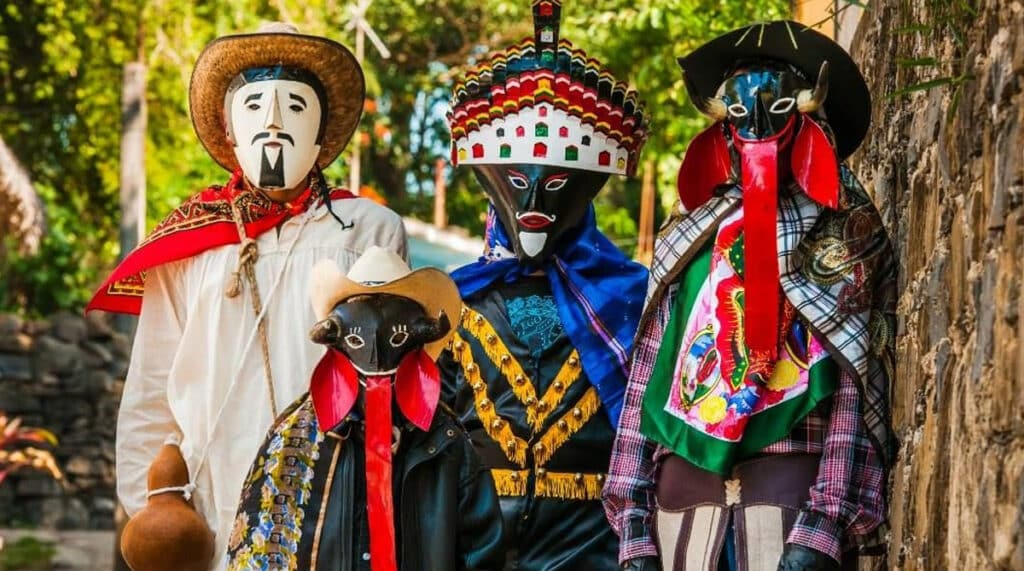 San Luis Potosí
Diferencias 
Differences
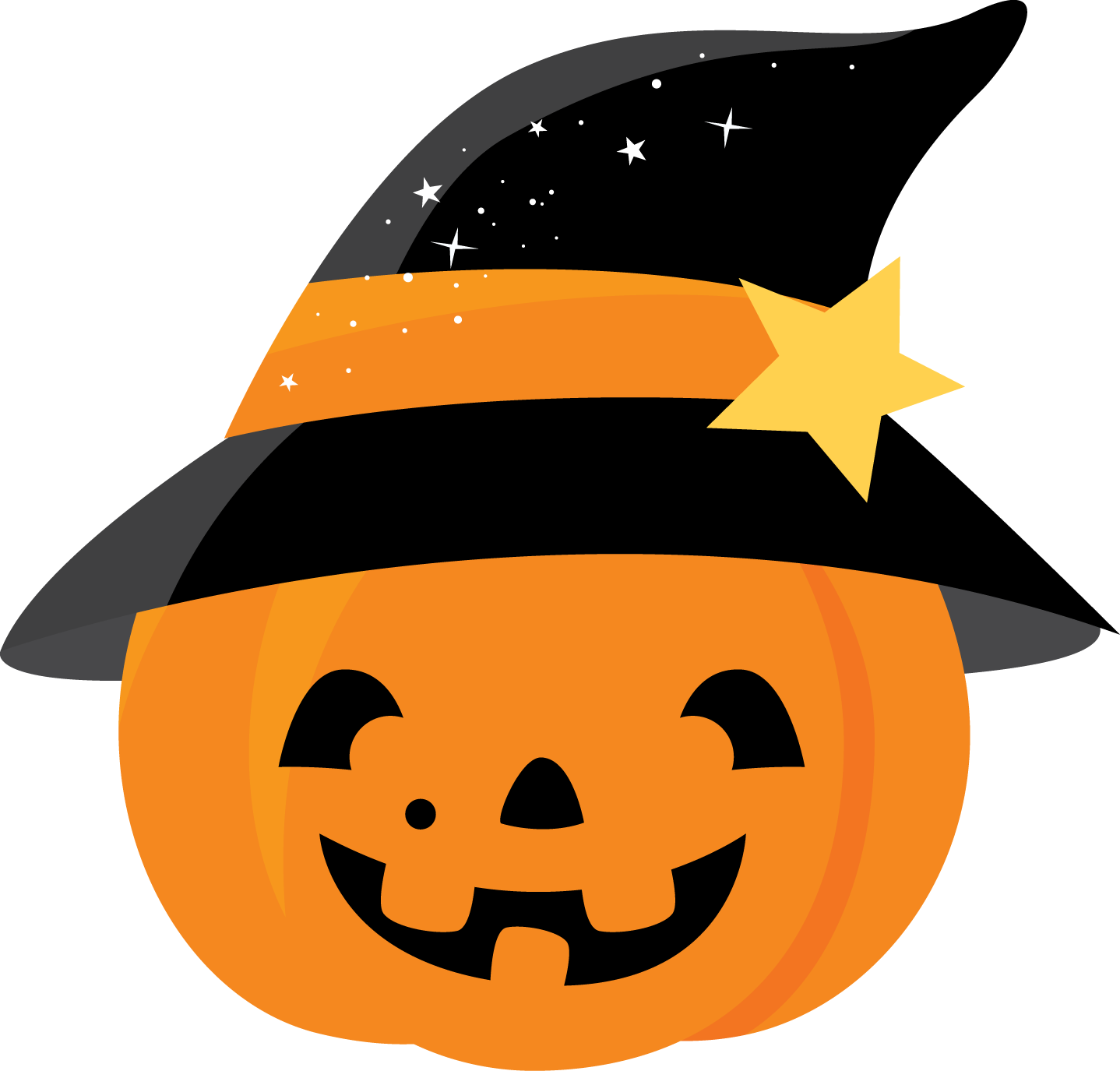 Halloween
Día de Muertos
Comenzó como un festival para ahuyentar a los fantasmas y ha evolucionado hasta convertirse en una noche de disfraces, fiestas y truco o trato.

It began as a festival to ward off ghosts and has evolved into a night of costumes, parties, and trick-or-treating.
El propósito es celebrar, honrar y recordar a los seres queridos fallecidos.

The purpose is to celebrate, honor, and remember deceased loved ones.
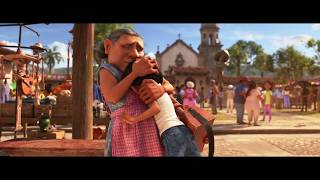 ¡Gracias!
Thank you!
Storyteller /Cuentista/故事会-HW
Algunos estados del país podrán ver el eclipse solar ‘anillo de fuego’ el sábado
¿Qué es un eclipse solar ‘anillo de fuego’?
Durante el eclipse solar del sábado, la luna y el sol crearán un efecto de un “anillo de fuego”.
Según la NASA, el eclipse solar anular ocurre cuando la luna pasa ante la Luna mientras que se encuentra en el punto más retirado de la Tierra. La luna, al estar en el punto más lejos de nosotros, da la apariencia de estar más pequeña que el sol y no lo cubre en su totalidad, resultando en la ilusión óptica de un “anillo de fuego”.
La palabra anular se deriva del latín “annulus” lo que significa anillo, según TimeandDate.com.
Quienes se encuentren en la trayectoria de anularidad tendrán hasta un 90% de bloqueo solar por parte de la luna. Como resultado, las personas podrán sentir un pequeño cambio en la temperatura y habrá una penumbra en la luz del día como cuando amanece o atardece, según NASA.
Storyteller /Cuentista/故事会-HW
Dónde se verá el eclipse solar anular en California/
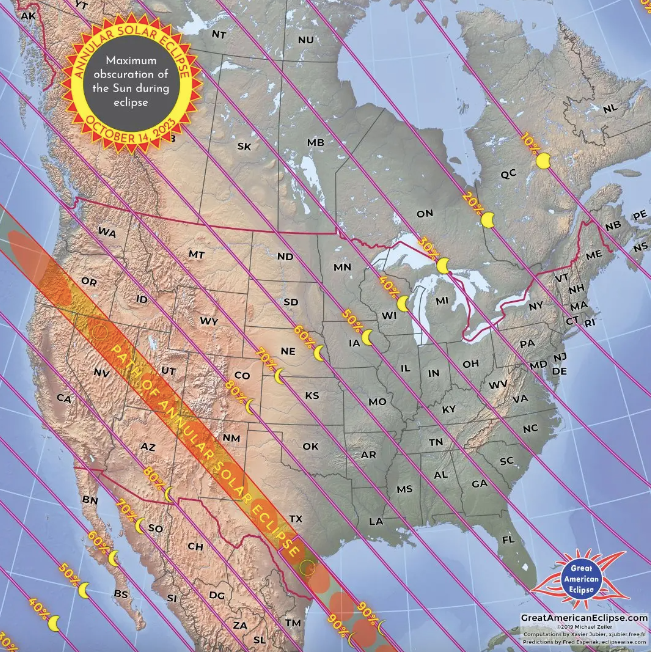 Storyteller /Cuentista/故事会-HW
Dónde se verá el eclipse solar anular en California/
'Ring of Fire' Solar Eclipse Will Slice Across Americas on Saturday
California es uno de los estados que están dentro del llamado “camino de la anularidad”, según la NASA.
El camino de la anularidad define las ciudades en las que el eclipse solar anular se verá en su totalidad y, por lo tanto, el llamado “anillo de fuego”.
En California, el mejor lugar para ver el eclipse solar anular es en el extremo noreste del estado.
De acuerdo con la NASA, el mejor lugar para ver el “anillo de fuego” en California es en:
Alturas, una ciudad ubicada a unas 303 millas al norte de Sacramento, viajando por la I-80.
En tanto que la mayor parte del norte de Sacramento, incluida el área de Sacramento y South Lake Tahoe, podrán ver el eclipse solar anular en un 80%.
Mientras que, en el Área de la Bahía, en el Valle Central y en todo el sur de California, el eclipse solar anular se verá en un 70%.